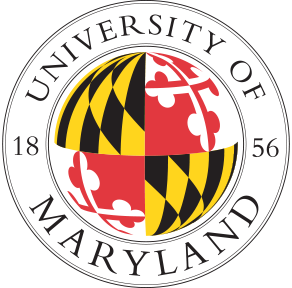 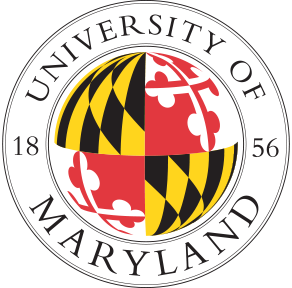 Agronomic Turfgrass Management PlanHarford County
Institute of Applied Agriculture
University of Maryland
Meet the Team
Geoff Rinehart – Professor 
Max Sturges
Bryson Spaulding
Jason Wildt
Ryan Geils
Clayton Young
Tyler Johnson
Agronomic Plan Benefits
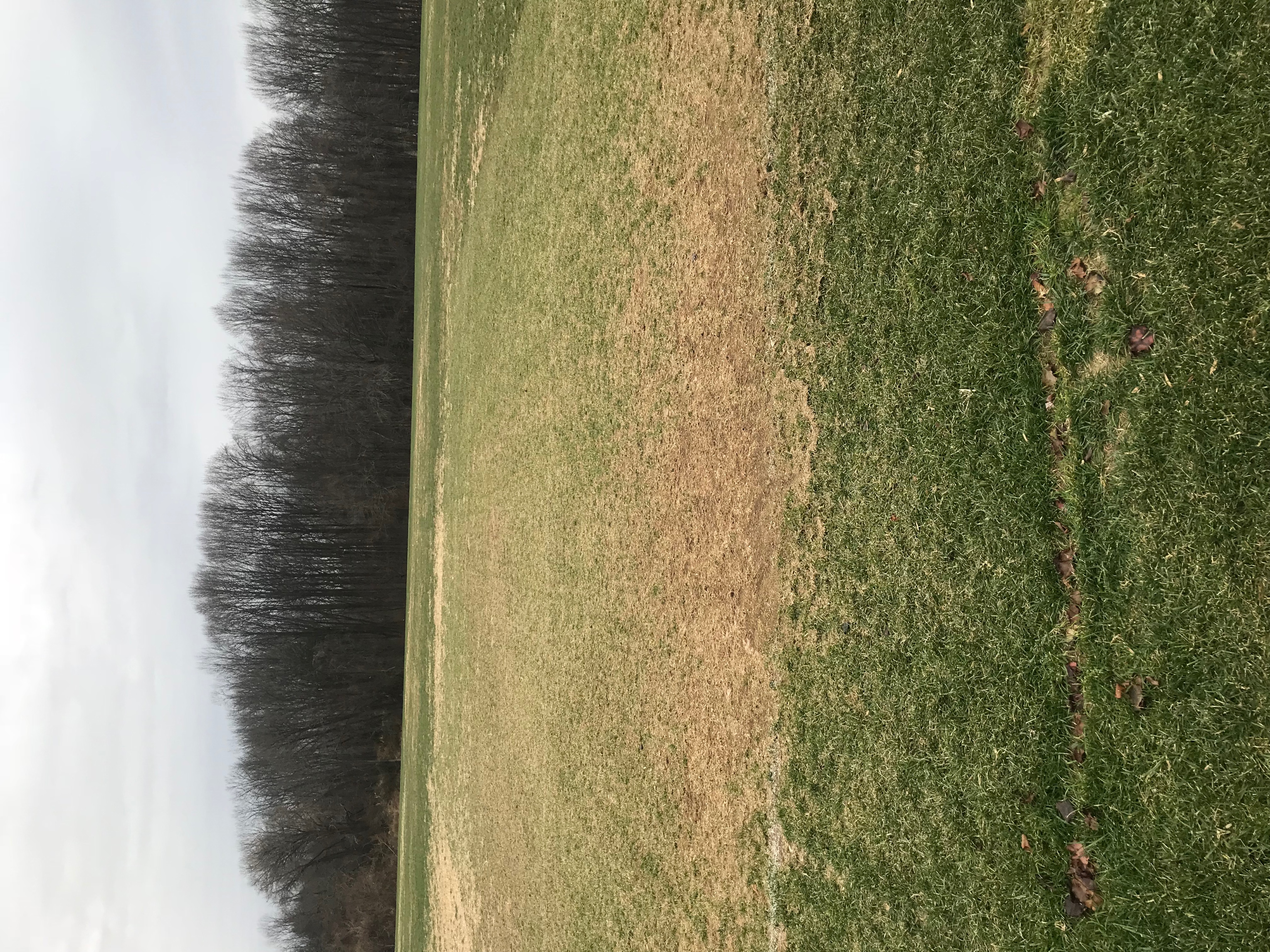 Ground work for establishing a standard for turfgrass management
Organizing and budgeting each step in the process
Providing a uniform and consistent playing surface throughout the season
Fallston Recreation Center
Overseeding and Spot Seeding
Three different types of blends:

Seed Mix 1: Newsom Trio Mix (80% Tall Fescue, 10% Perennial Ryegrass, 10% Kentucky Bluegrass) $75.00 per 50 lb. bag

Seed Mix 2: Newsom Tall Fescue Blend (100% Tall Fescue) $69.00 per 50 lb. bag

Seed Mix 3: Newsom Premium Mix (90% Tall Fescue, 10% Perennial Ryegrass) $68.00 per 50 lb. bag
Overseeding Cost Analysis
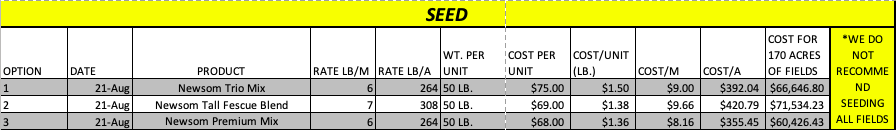 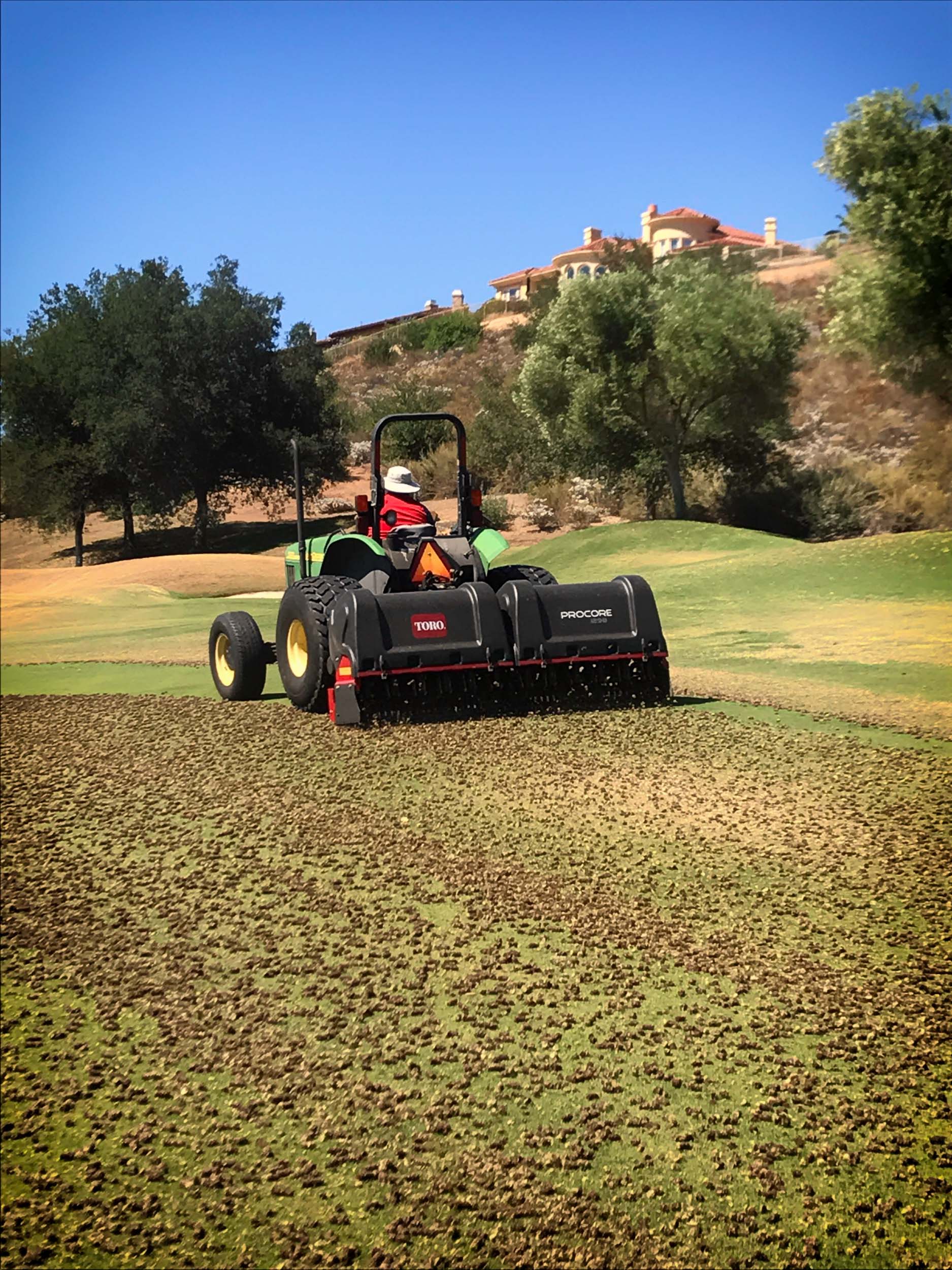 Aerification: Deep-tining, Verti-Quake
Compaction
Drainage
Air/gas exchange
Potential to be contracted out
Madera's Golf Club, 2017
Mowing Practices
Drop of mowing height
increased tillering
increased density

Routinely switch mowing directions

Drop in mowing height attainable?
Recommendations
Seeding
Seed Mix 1: Newsom Trio Mix (80% Tall Fescue, 10% Perennial Ryegrass, 10% Kentucky Bluegrass) $75.00 per 50 lb. bag

Mixed stand promotes less disease, less insects, less problems

Aerification
Deep-tining by way of rented tractor attachments, or contracted out

relieves soil compaction by fracturing the soil profile, allowing more oxygen for the roots as well as creating drainage channels

Mowing
Change the mowing height to 2 - 2.25 inches, with a twice weekly mowing schedule
Fertilization
Three major nutrients
Nitrogen
Growth Nutrient

Phosphorus
Root Nutrient
2011 Maryland Fertilizer Use Act

Potassium
Plant Hardiness Nutrient
Fertilization Cost Analysis: Spring
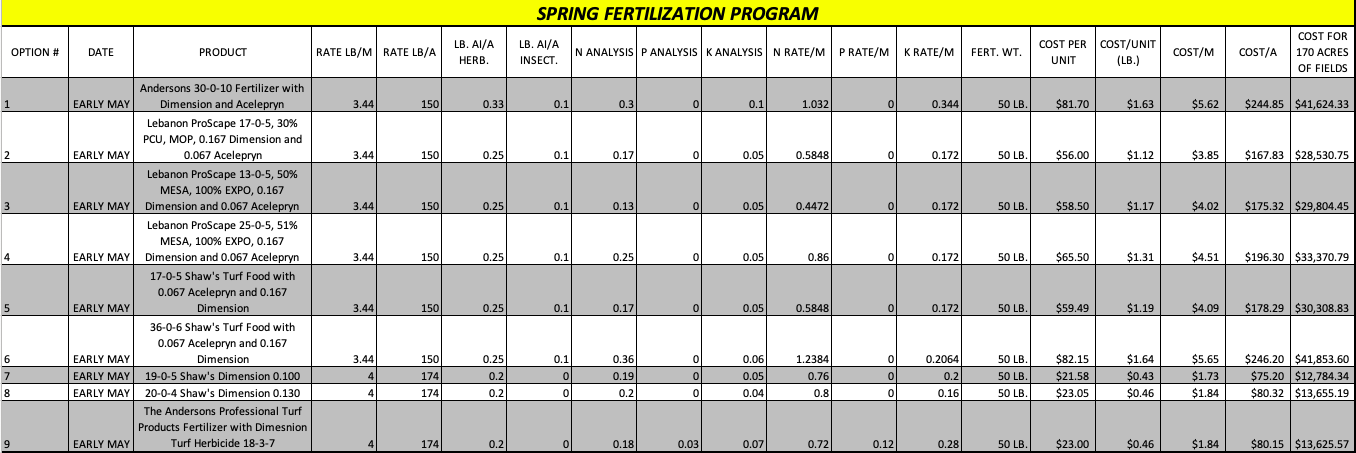 Fertilization Cost Analysis: Fall
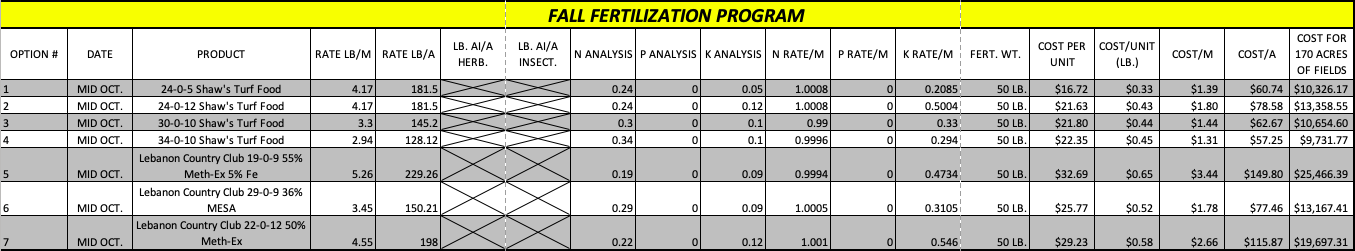 Basics of an Effective IPM Strategy
Most effective means with the least amount of input

Noxious weeds and invasive species can outcompete turfgrass

Establishing healthy turfgrass is the best start for IPM
Weed Pressure
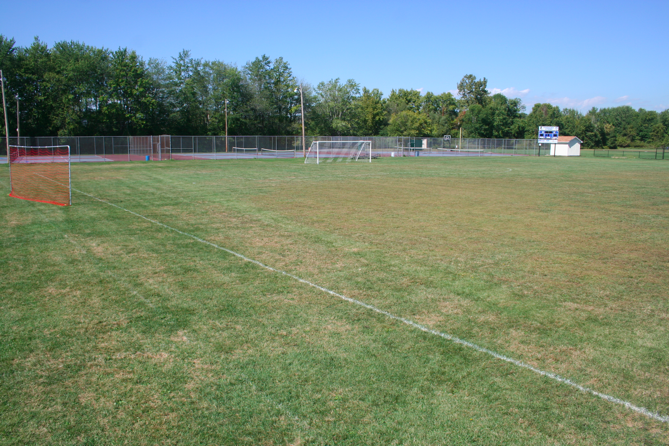 Crabgrass and Goosegrass are the two biggest pressures in the area

Too much competition!

Key is to stop them before they become a issue
Lampman, 2015
Stopping Weeds at the Source
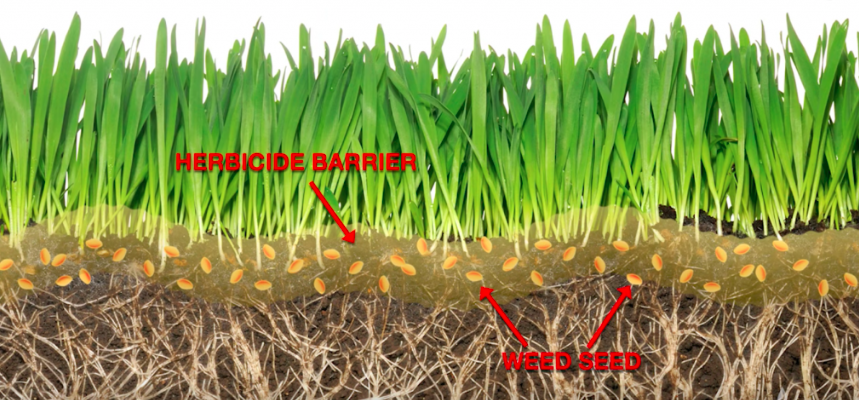 Control: pre-emergent herbicide (Dimension)
Creates a barrier
Halts meristematic growth at the roots
Will not be able to grow past juvenile stage
Biczo, 2018
Fungicides: Where Do We Use Them?
Dollar spot and brown patch are the two key diseases and can be managed through a strong fertility program

Turf that has not previously been treated should not be treated

As with humans and medicine, turfgrass will develop a dependency

Prices outweigh practicality
Fungal Endophytes of Turfgrass
Certain endophytes have a symbiotic relationship with turf

Ward off surface feeding insects such as sod webworms and chinch bugs

Does not do anything for root feeding insects
TURFGRASS SPECIES
Tall fescue
Ryegrass
Fine fescue
Grub Control
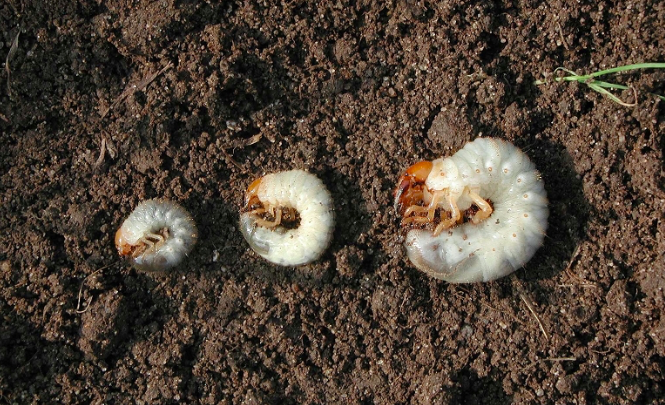 Grubs are the larval form of beetles

Feed on the roots

Control: Acelepryn
Main, 2005
Conclusion
In the creation of this plan we took into account
Budget limitations
Time constraints
Practicality

We’ve worked to create the most cost efficient, most effective plan 

By following each step, the end product will be a denser, safer playing surface
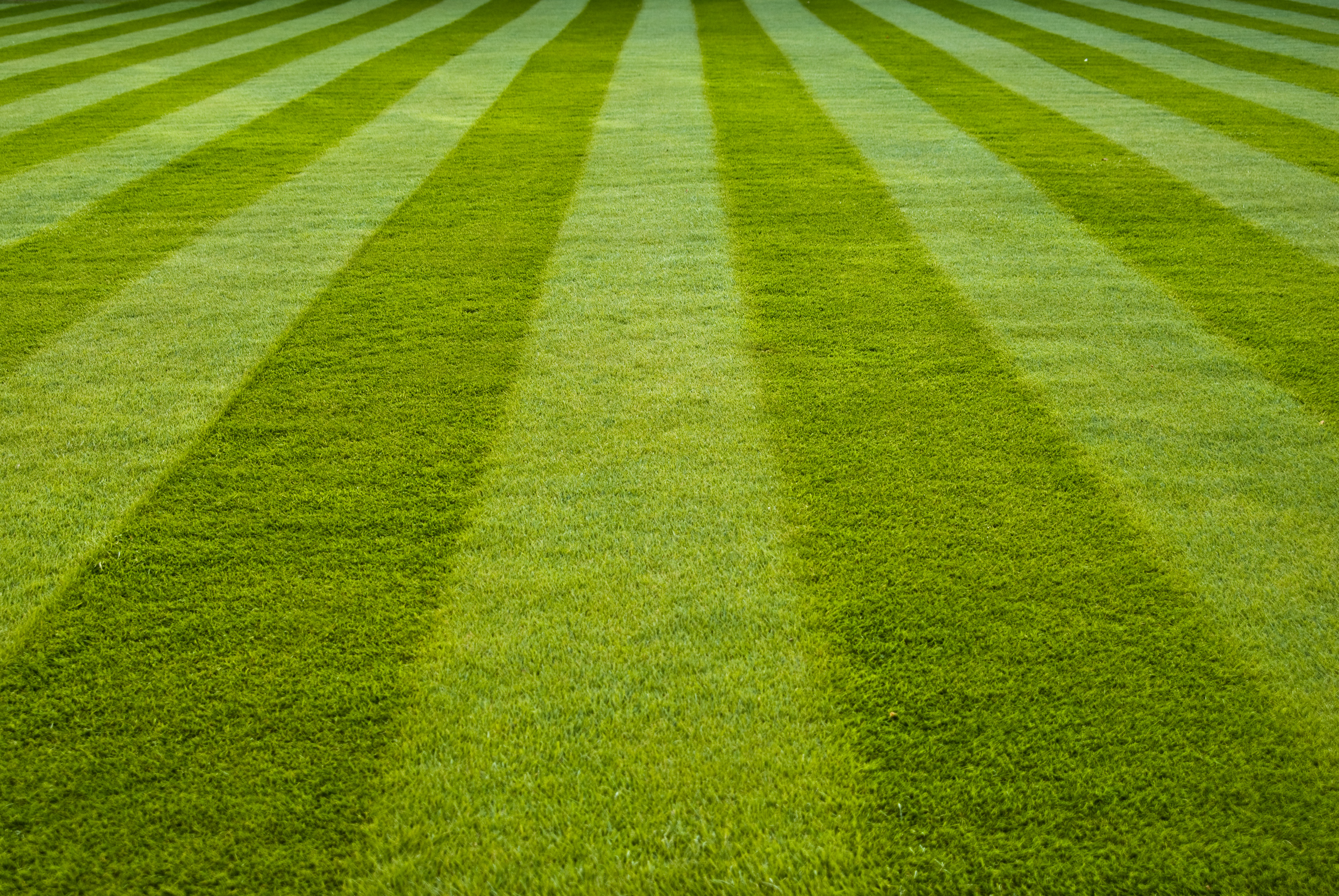 Questions?
Envorinmental Turf Management 2016
References
Biczo, V. (2018, Feb 1). Early Turf Protection From Summer Weeds. Retrieved from ewing Irrigation and Landscape Supply: https://www.ewingirrigation.com/news/blog/early-turf-protection-from-summer-weeds/
Environmental Turf Management. (2016). pecializing In Sports Fields, Commercial And High End Residential Turf Installations With Sustainable Nutrition Management. Retrieved from Environmental Turf Management: http://etmturf.com
Lampman, J. (2015, Sep 24). The ABCs of School and Childcare Pest Management. Retrieved from Cornell Blogs: https://blogs.cornell.edu/schoolchildcareipm/2015/09/24/what-now-autumn-sports-field-management/
Madera's Golf Club. (2017, Jul 11). Summer Maintenance – Fairway Aerification. Retrieved from Medera's Golf: https://blog.maderasgolf.com/2017/07/11/summer-maintenance-fairway-aerification/
Main. (2005). Got Pests. Retrieved from Main: https://www.maine.gov/dacf/php/gotpests/bugs/grubs.htm